Figure 1. Targeted deletion of the human LIT1 CpG island by homologous recombination in chicken DT40 cells. ...
Hum Mol Genet, Volume 9, Issue 14, 1 September 2000, Pages 2075–2083, https://doi.org/10.1093/hmg/9.14.2075
The content of this slide may be subject to copyright: please see the slide notes for details.
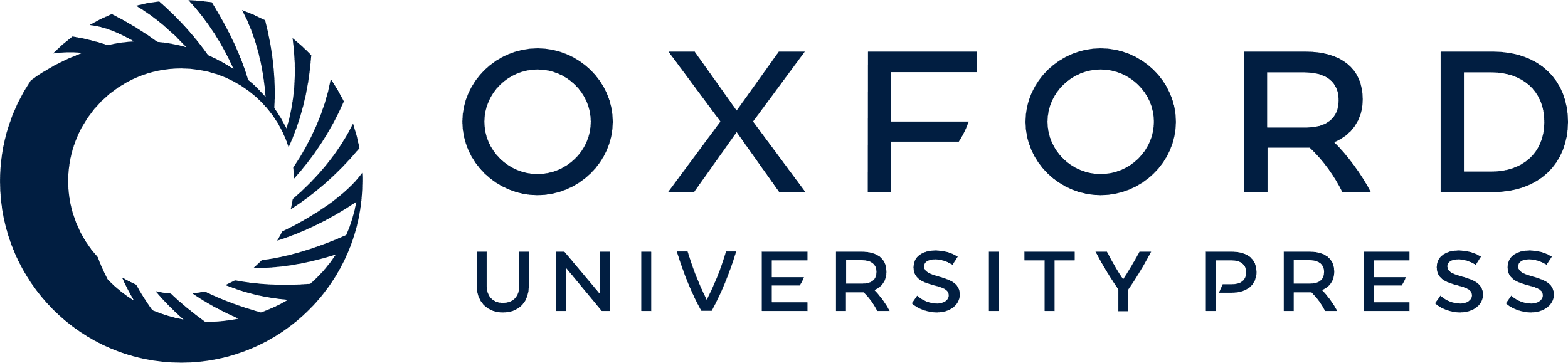 [Speaker Notes: Figure 1. Targeted deletion of the human LIT1 CpG island by homologous recombination in chicken DT40 cells. (A) Physical map of the wild-type LIT1 locus, the targeting construct and the targeted LIT1 locus. Closed rectangles show 4.0 kb of 5′ and 3.0 kb of 3′ homologous flanking sequences. The location of the 3′ probe used for Southern blot analysis and the size of EcoRV (E) fragments corresponding to the wild-type (20.9 kb) and targeted (10.5 kb) alleles are also shown. Arrowheads indicate the location of the primers used to detect the wild-type (7.6 kb) and targeted (6.9 and 4.9 kb) alleles. Puro, puromycin resistance cassette; CpG, LIT1 CpG island sequence. (B) Identification of homologous recombination in DT40 clones. EcoRV-digested genomic DNA from double resistant DT40 clones was Southern blotted and hybridized with a probe internal to the targeting construct (top). DT40 and DT4011P represent control DNA obtained from parental DT40 cells and DT40 hybrid cells containing a paternally derived human chromosome 11 without the PGK-puroR gene, respectively. Correctly targeted clones (circled) exhibited a single band of 10.5 kb. Arrowheads indicate the hybridization signals due to integration of targeting construct at random positions. The absence of the wild-type allele in homologous recombinants is confirmed by long-range PCR analysis using primer sets F1/R1 (middle) and F1/R2 (bottom). Amplification products were visualized by ethidium bromide staining. DT40 hybrid clone 2 which retained a correctly targeted human chromosome 11 was used as a fusion donor for chromosome transfer to CHO cells.


Unless provided in the caption above, the following copyright applies to the content of this slide:]